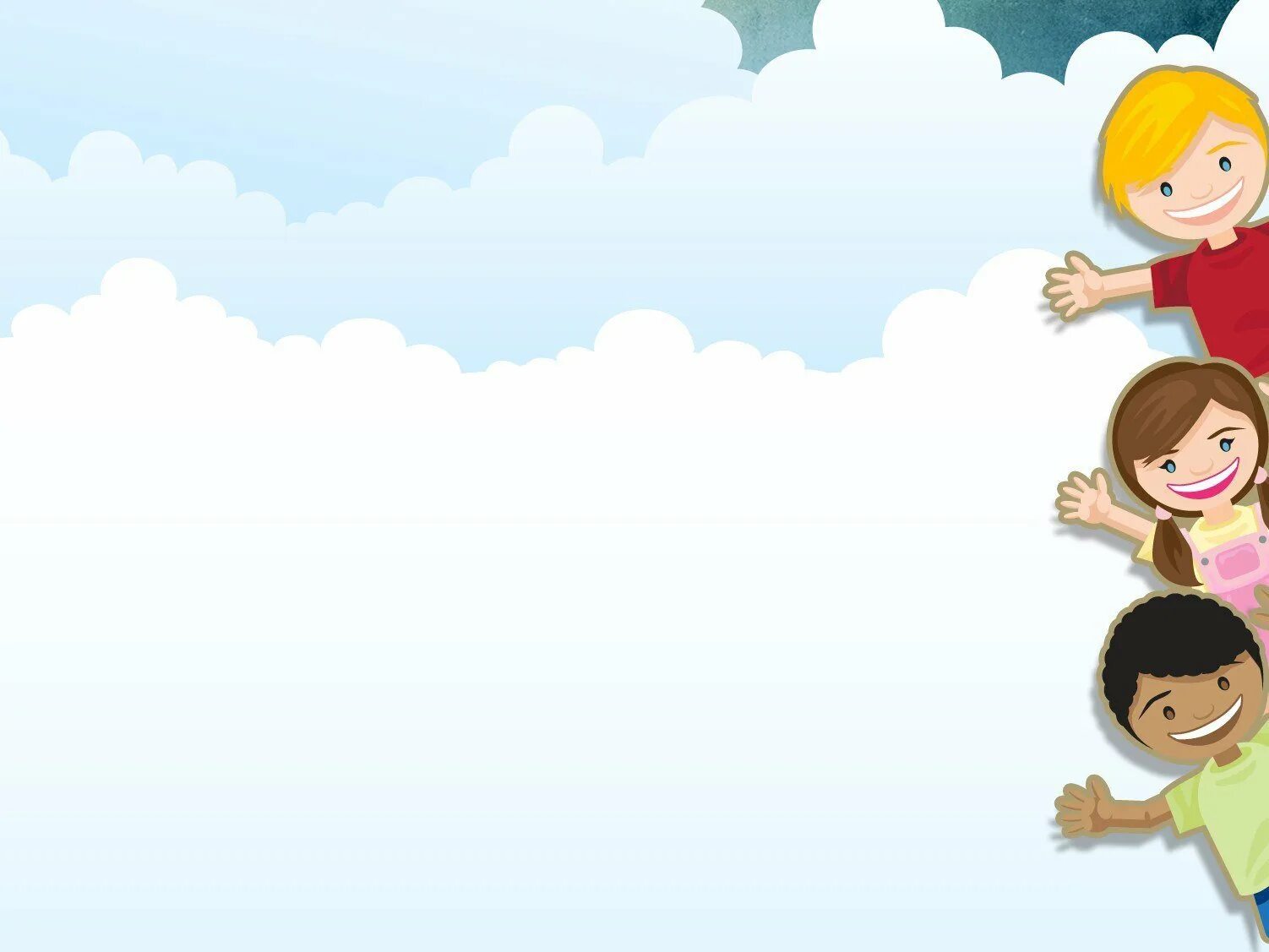 Презентация
«Выражение эмоций детьми 4-х лет»
Воспитатель МБДОУ № 8 д/с 
«Лесная сказка»
Марьясова Н.Г.
Базовые эмоции детей 4-х лет
Эмоции -форма отражения деятельности, связанная с удовлетворением потребностей.Материальная основа эмоций – центры головного мозга, возбуждение которых приводит к страданию или удовольствию.
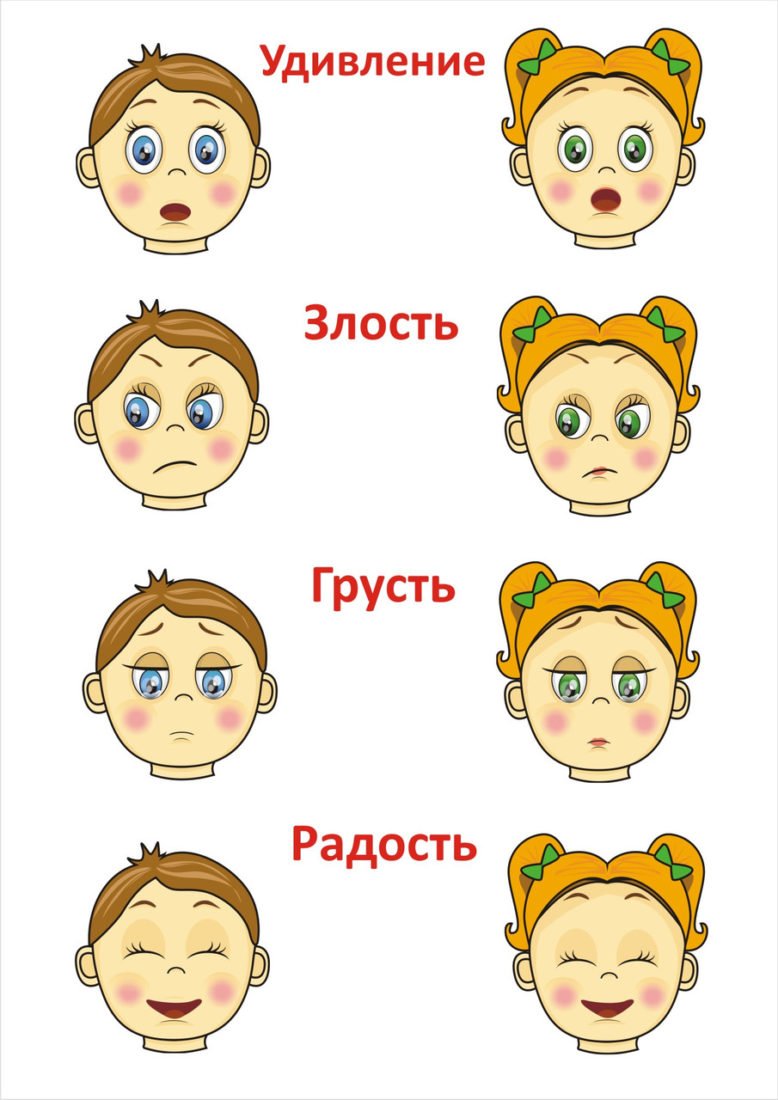 Эмоциональная сфера ребенка Эмоции дошкольников формируются в процессе общения  ребенка с близким родственником или же со сверстниками. На данном этапе возникает проблема из-за того, что дети часто не умеют правильно распознавать свои эмоции и эмоции других детей (грусть, радость, страх, злость), что является барьером в установлении доброжелательных взаимоотношений и умении общаться
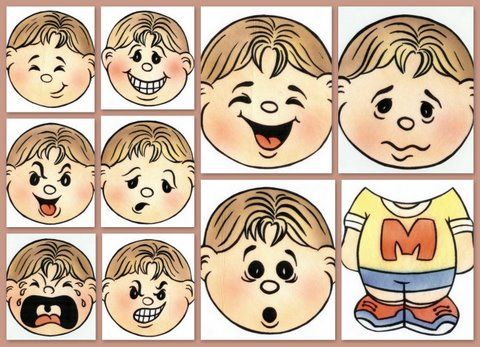 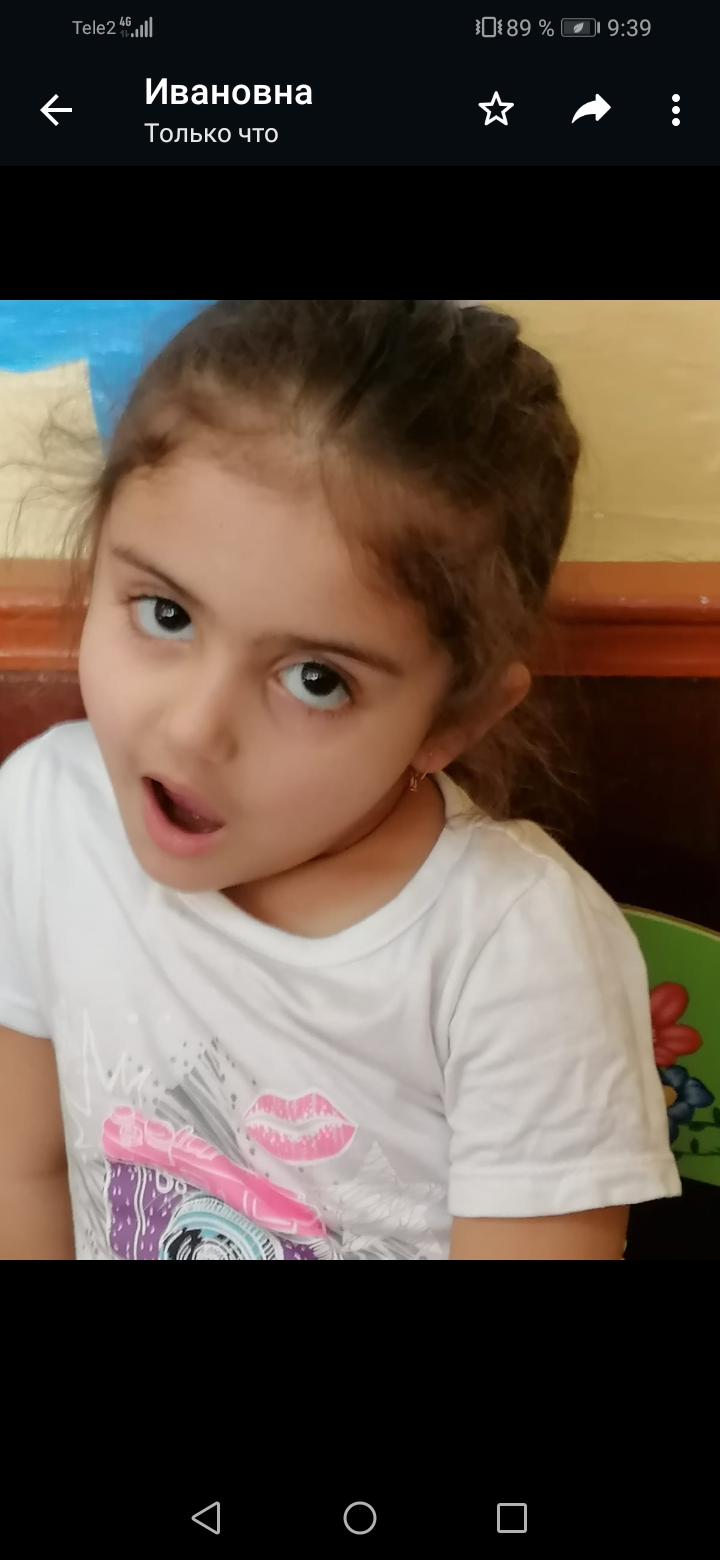 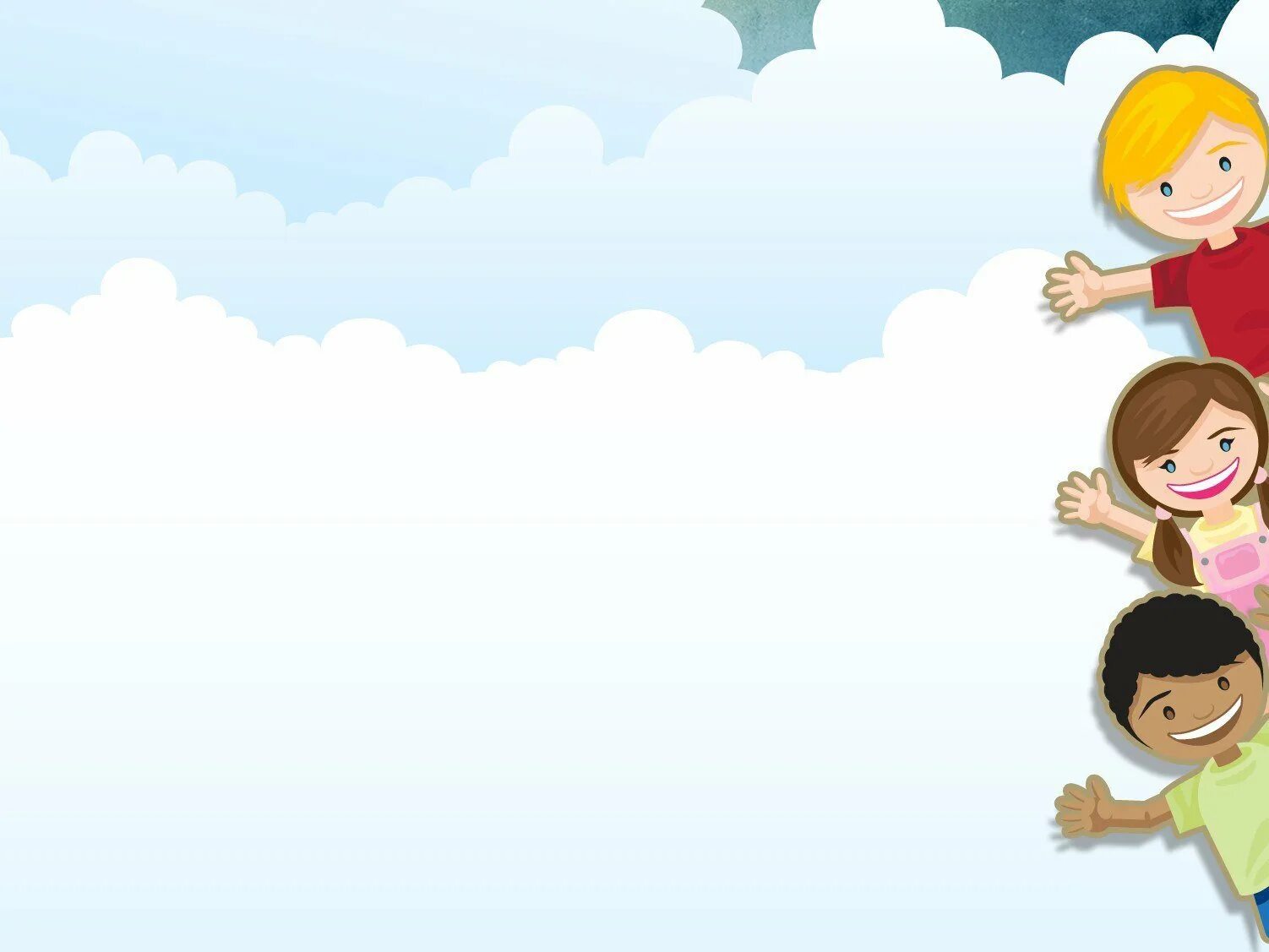 Выражение эмоций – необходимы для того, чтобы расширить представления детей об эмоциях, сформировать умение сравнивать эмоциональные состояния.Задача педагога: учить детей передавать образ, настроение мимикой, жестами
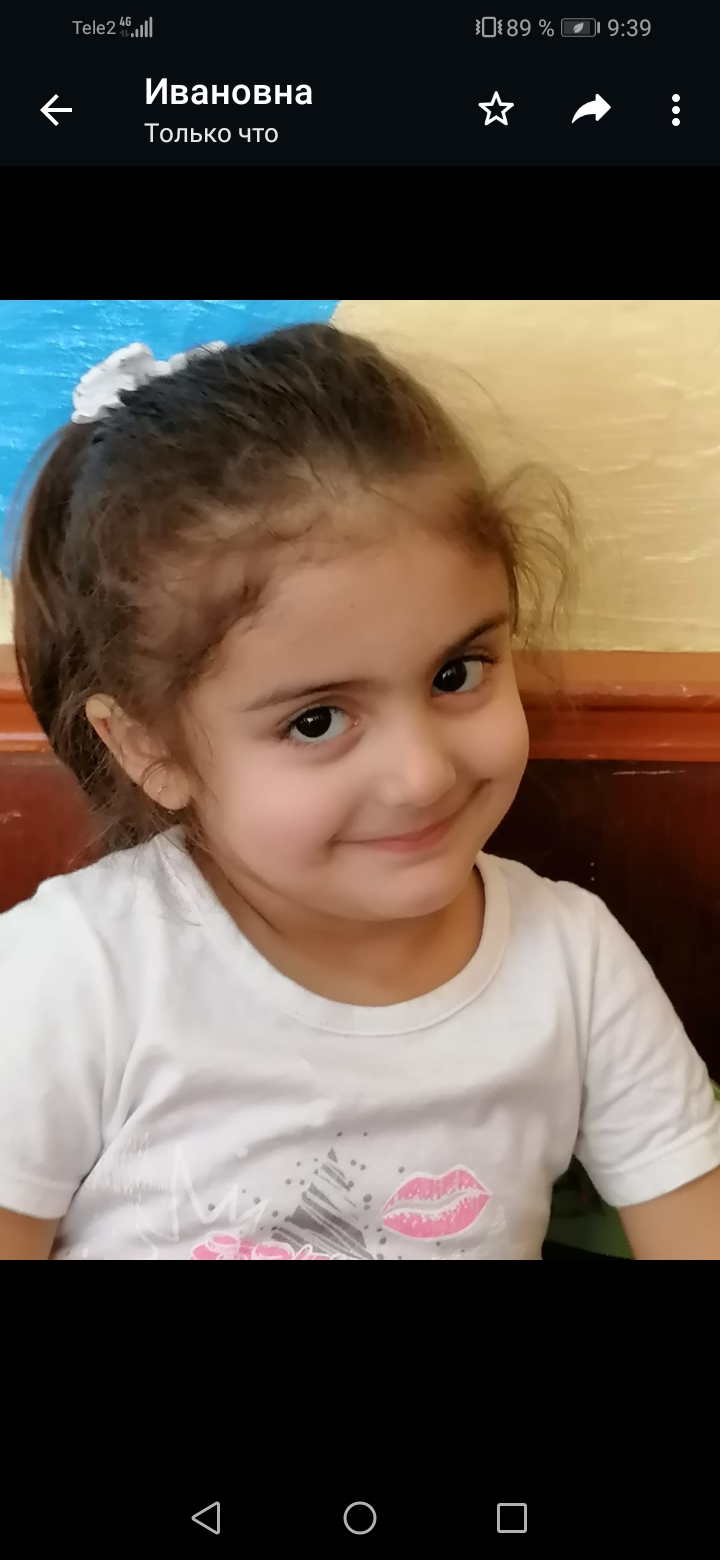 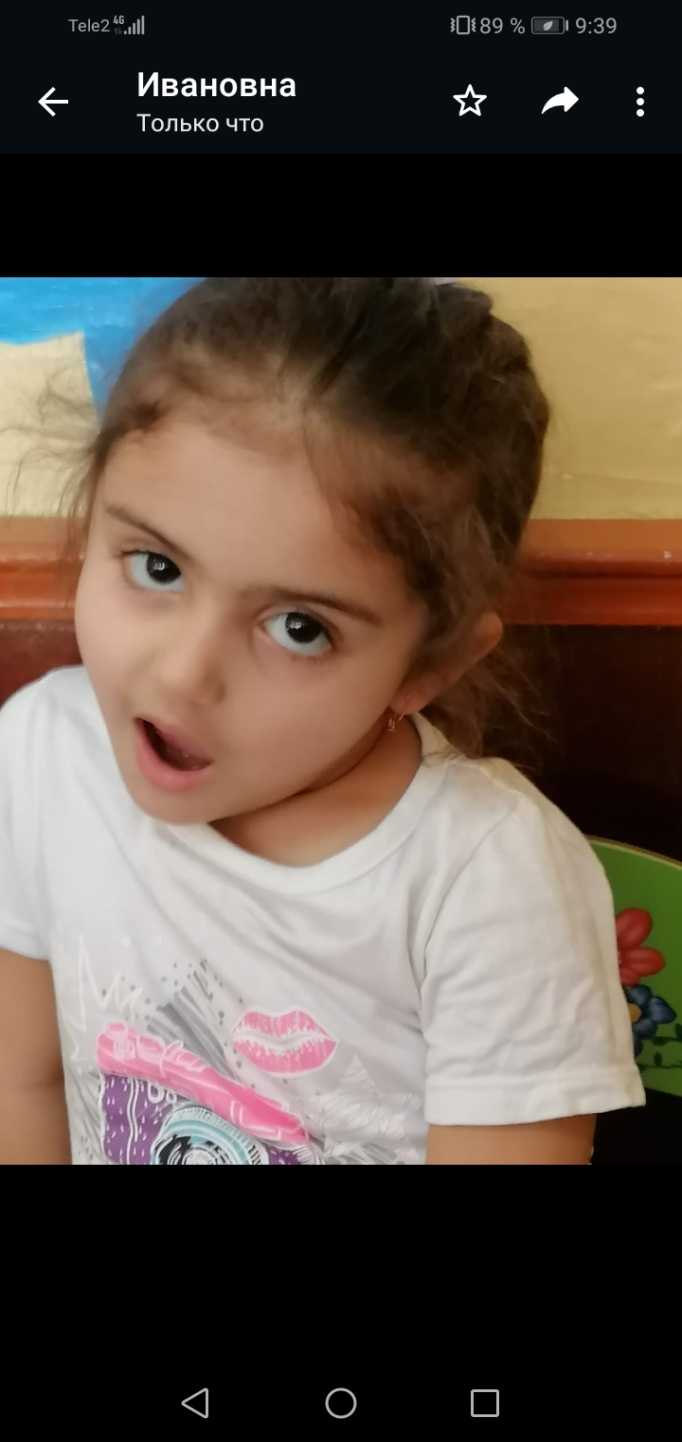 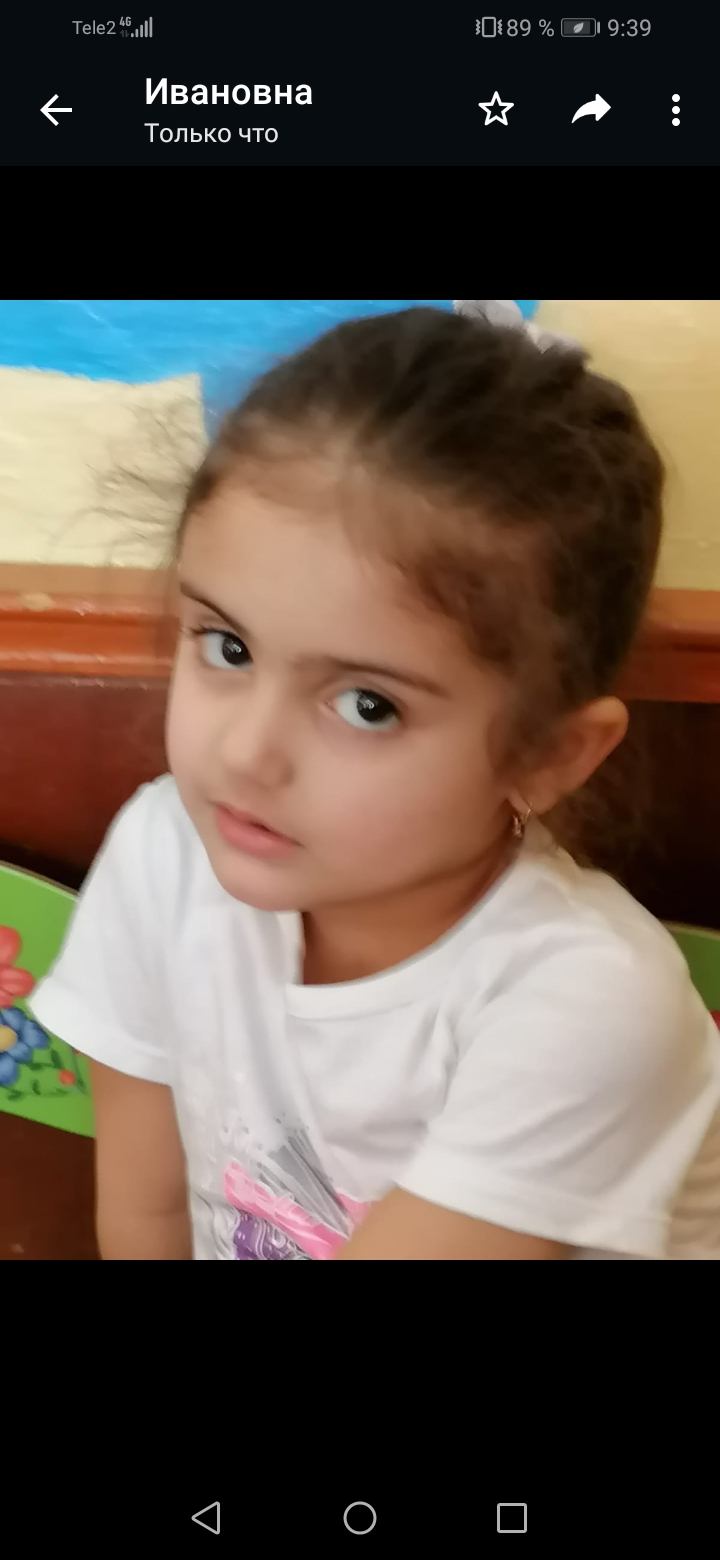 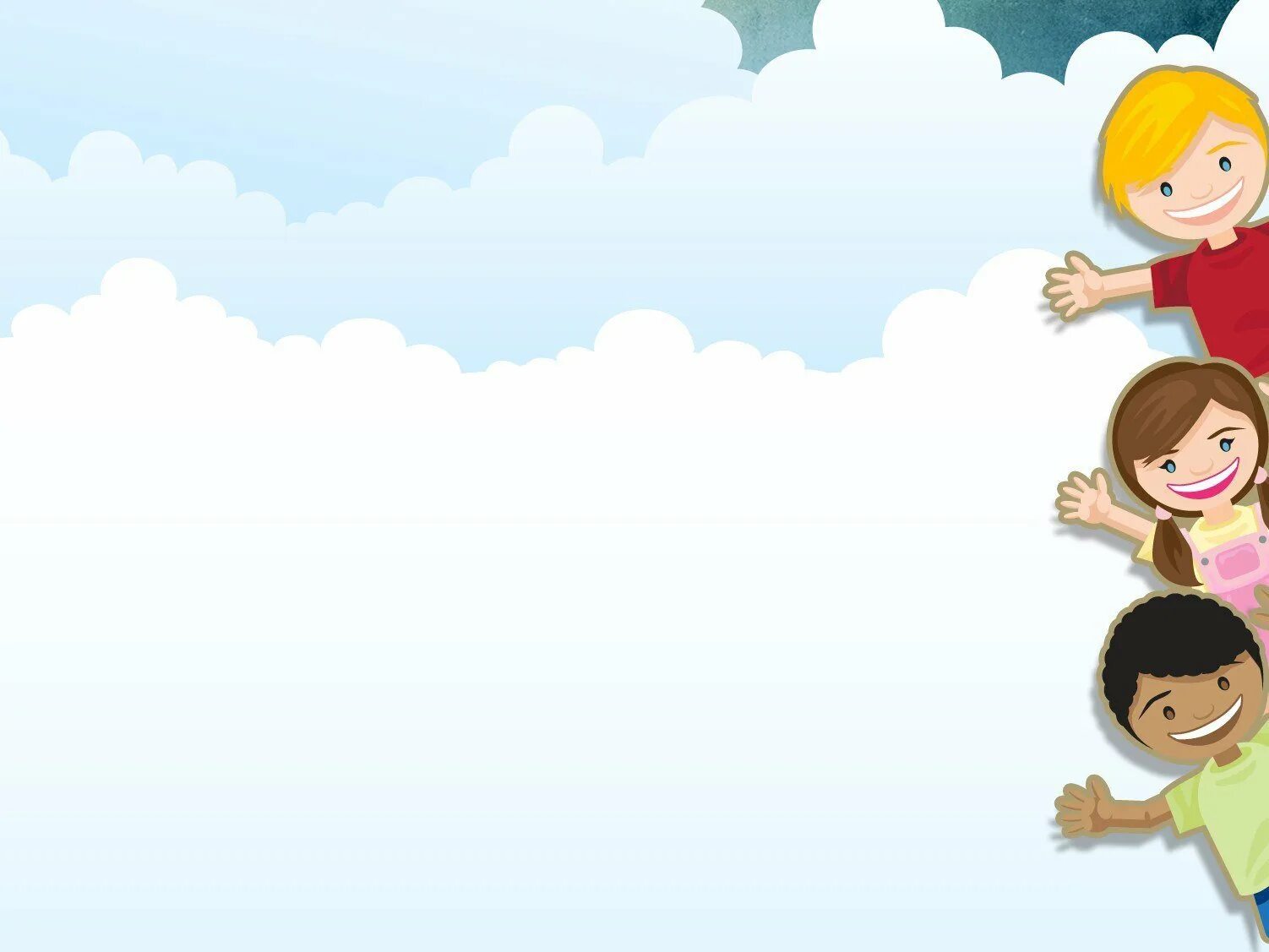 Мимика – движение мышц лица, выражающие внутреннее душевное состояние.Жесты –движение рукой или другое телодвижение, что –то обозначающее или сопровождающее речь.
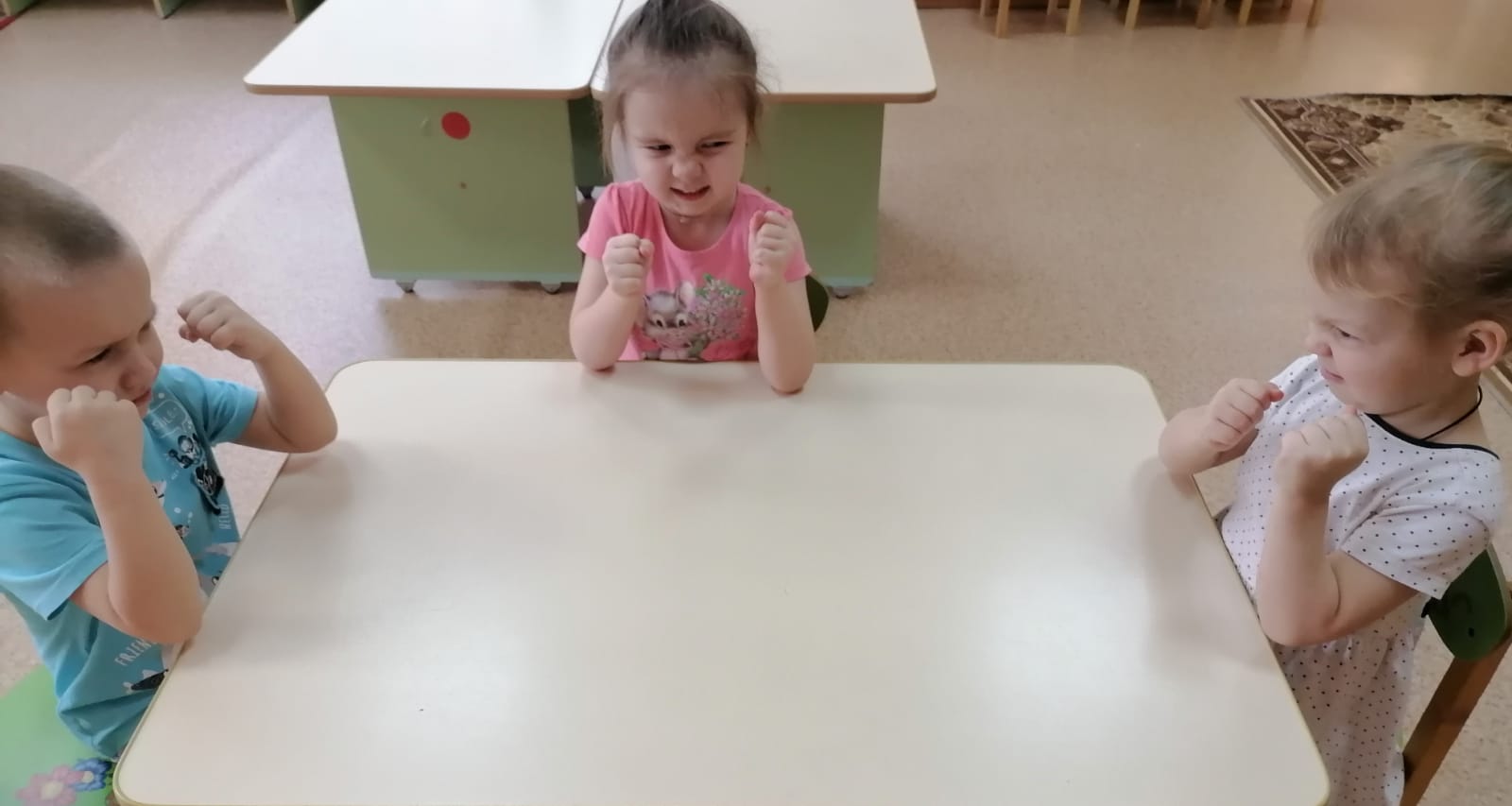 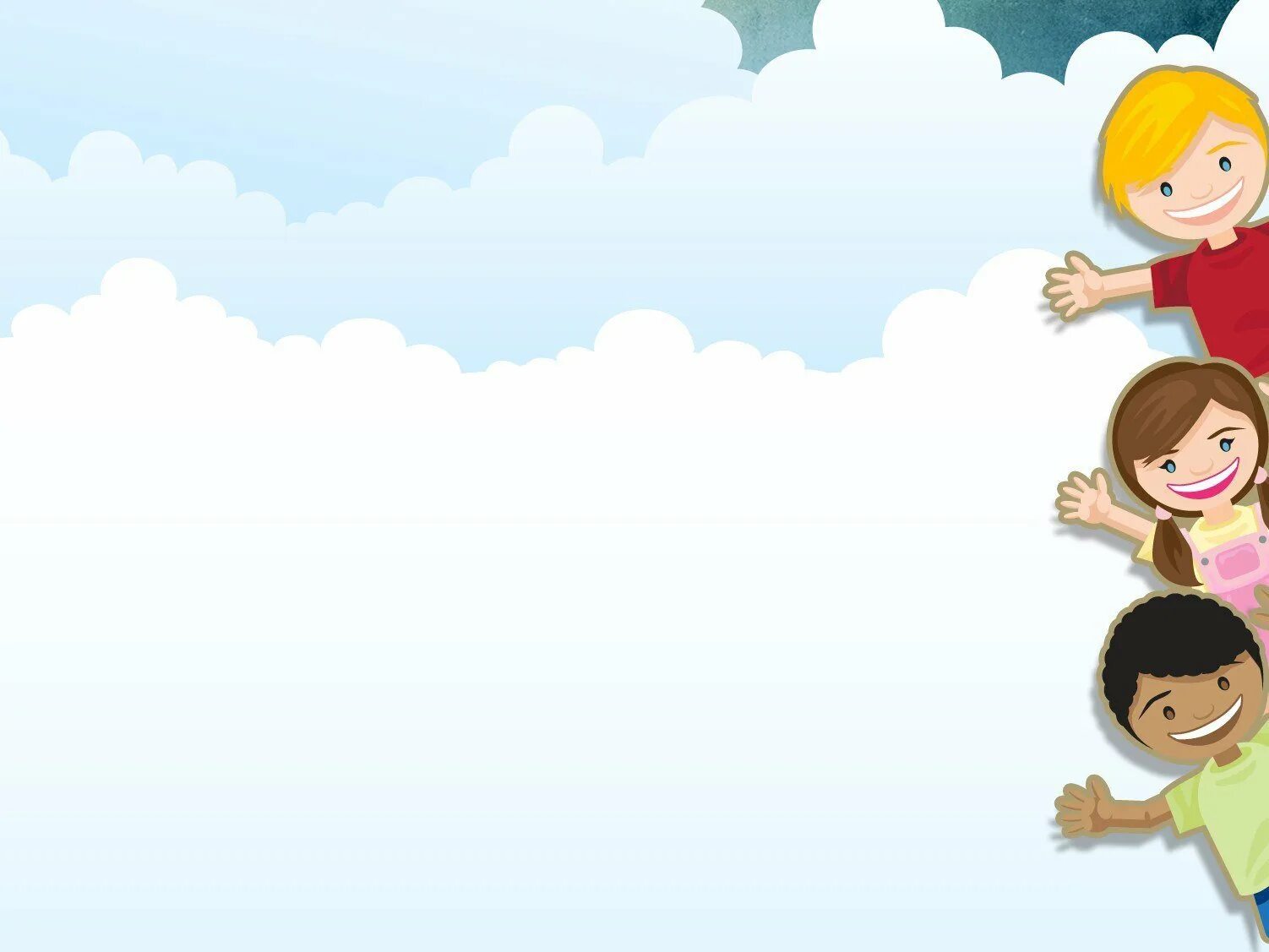 С детьми 3-4 –х лет мы проводим игры, которые помогают передавать настроение мимикой: «Изучаем эмоции», «Я и мои эмоции», «Эмоции», «Подбери эмоцию»  и др.
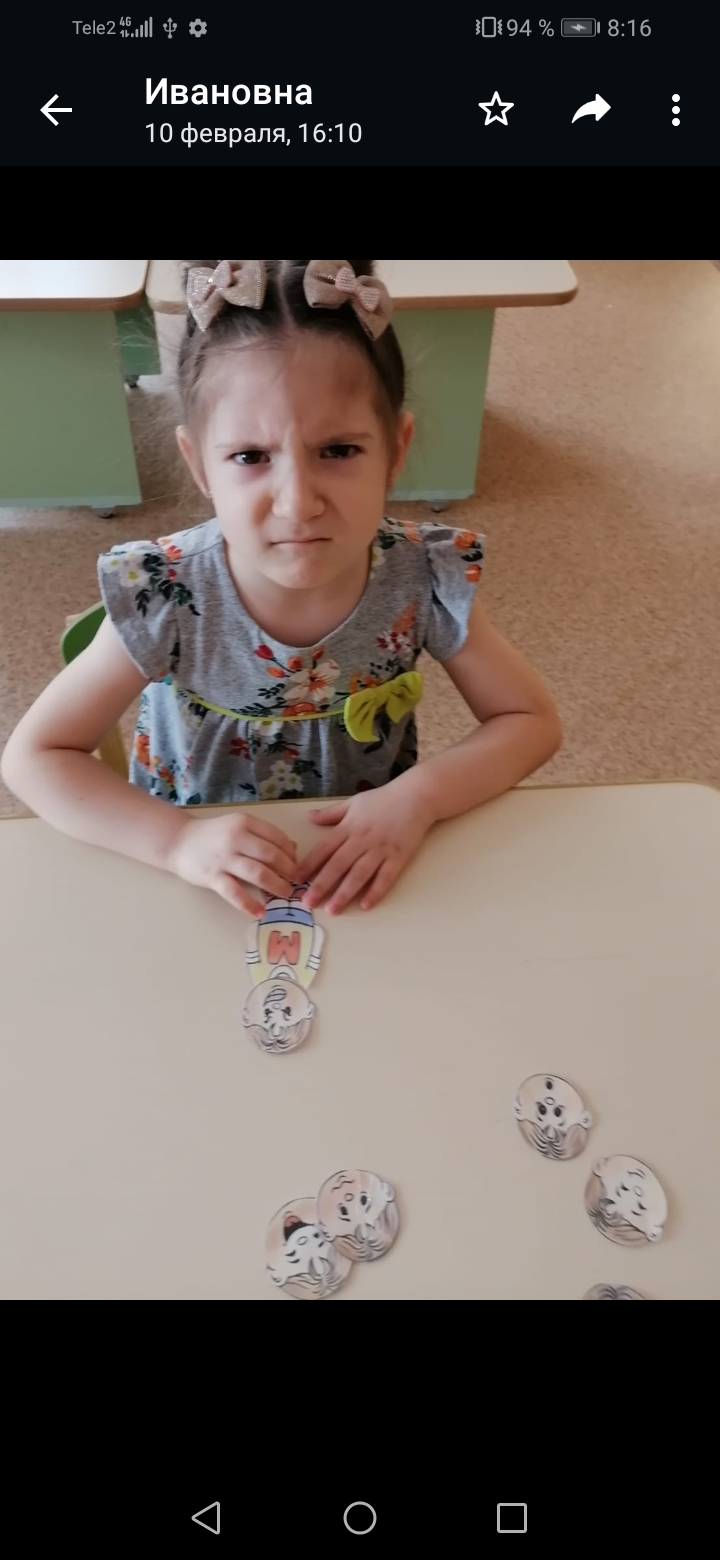 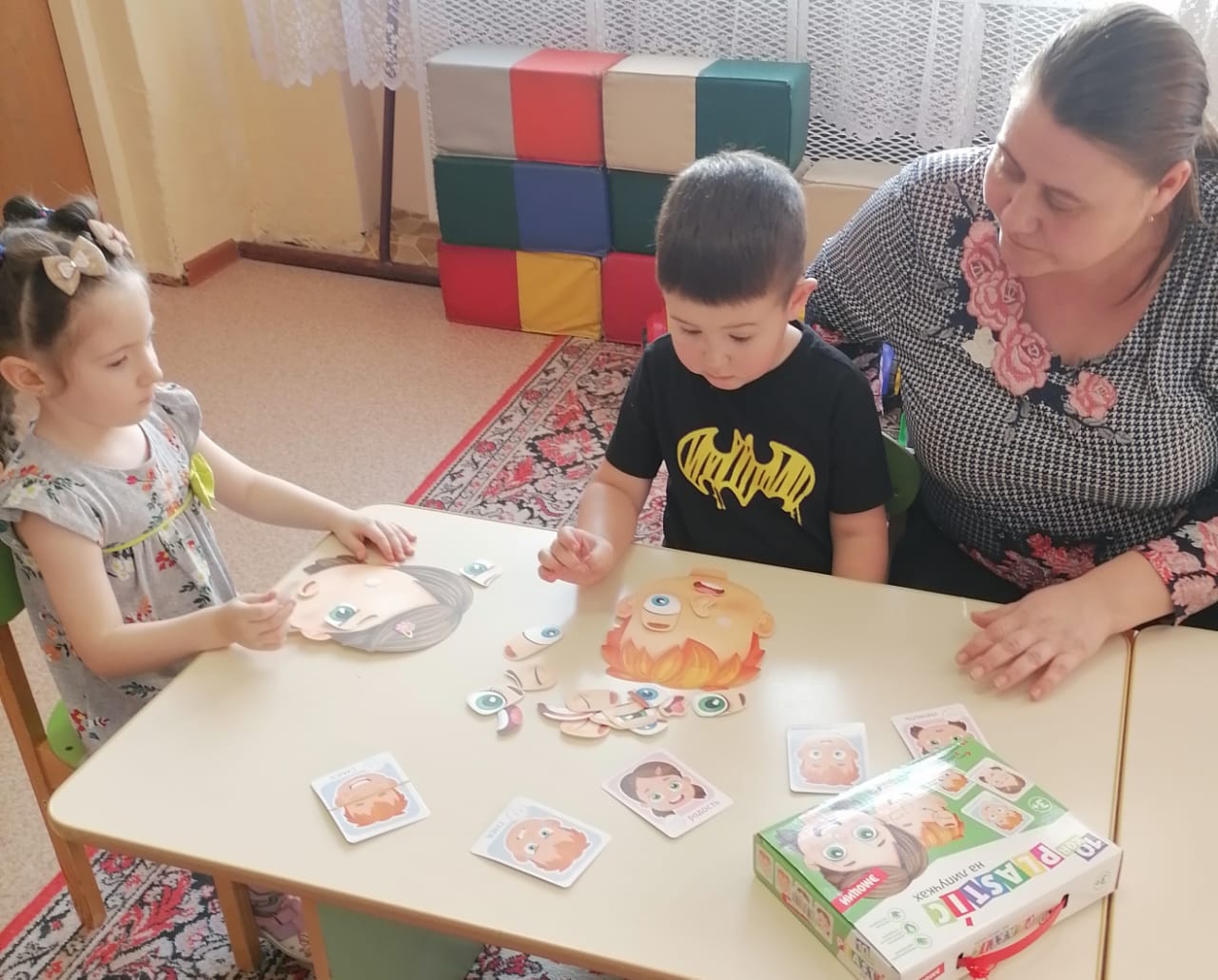 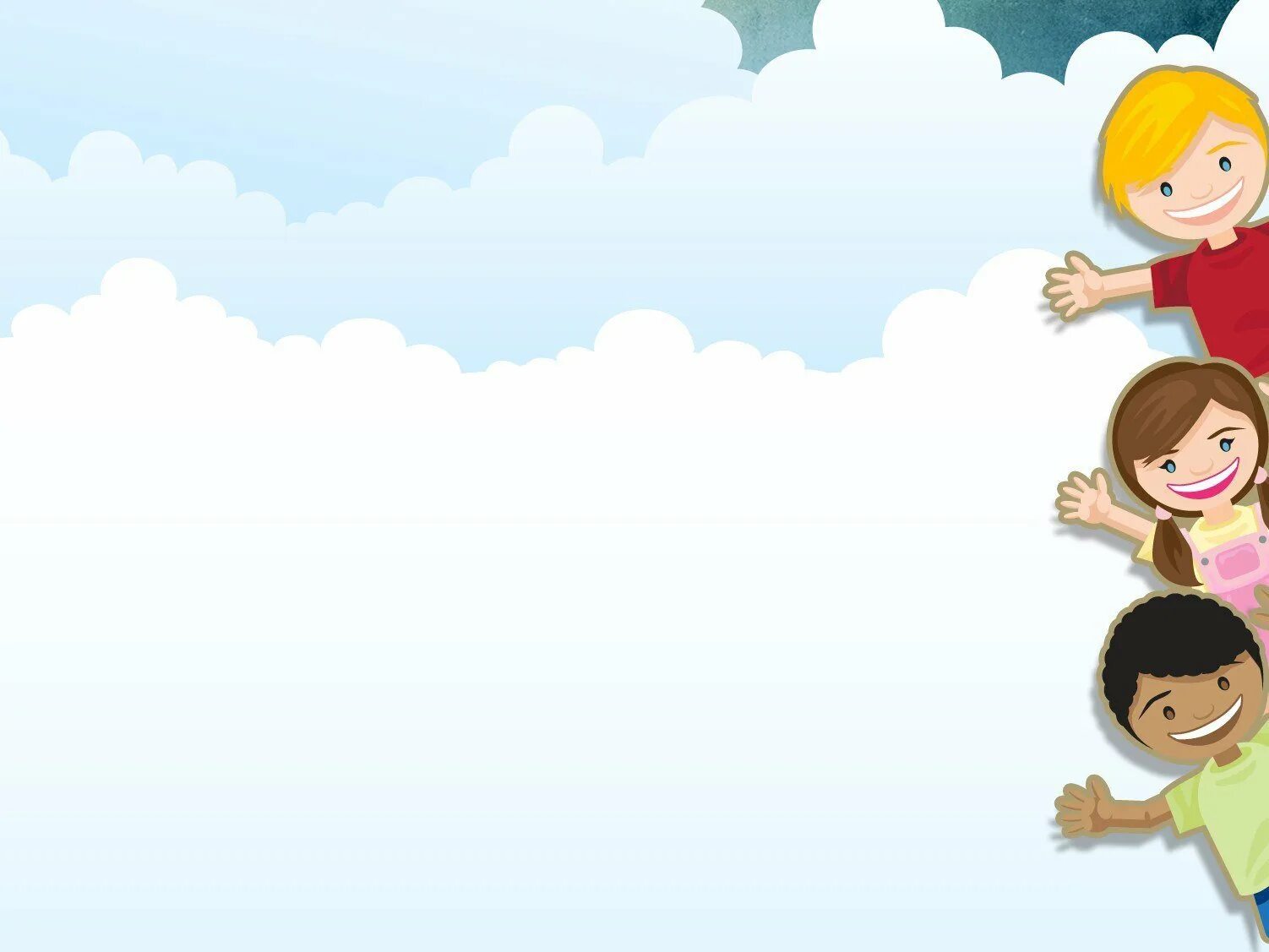 Сделав фотографии детей с базовыми эмоциями, мы сделали картотеку «Моя эмоция» и кубик на гранях которого размещены разные эмоции. Суть игры заключается в том, чтобы найти себя с той эмоцией на которую выпал кубик.В процессе игры дети учатся распознавать и узнавать свои эмоции.
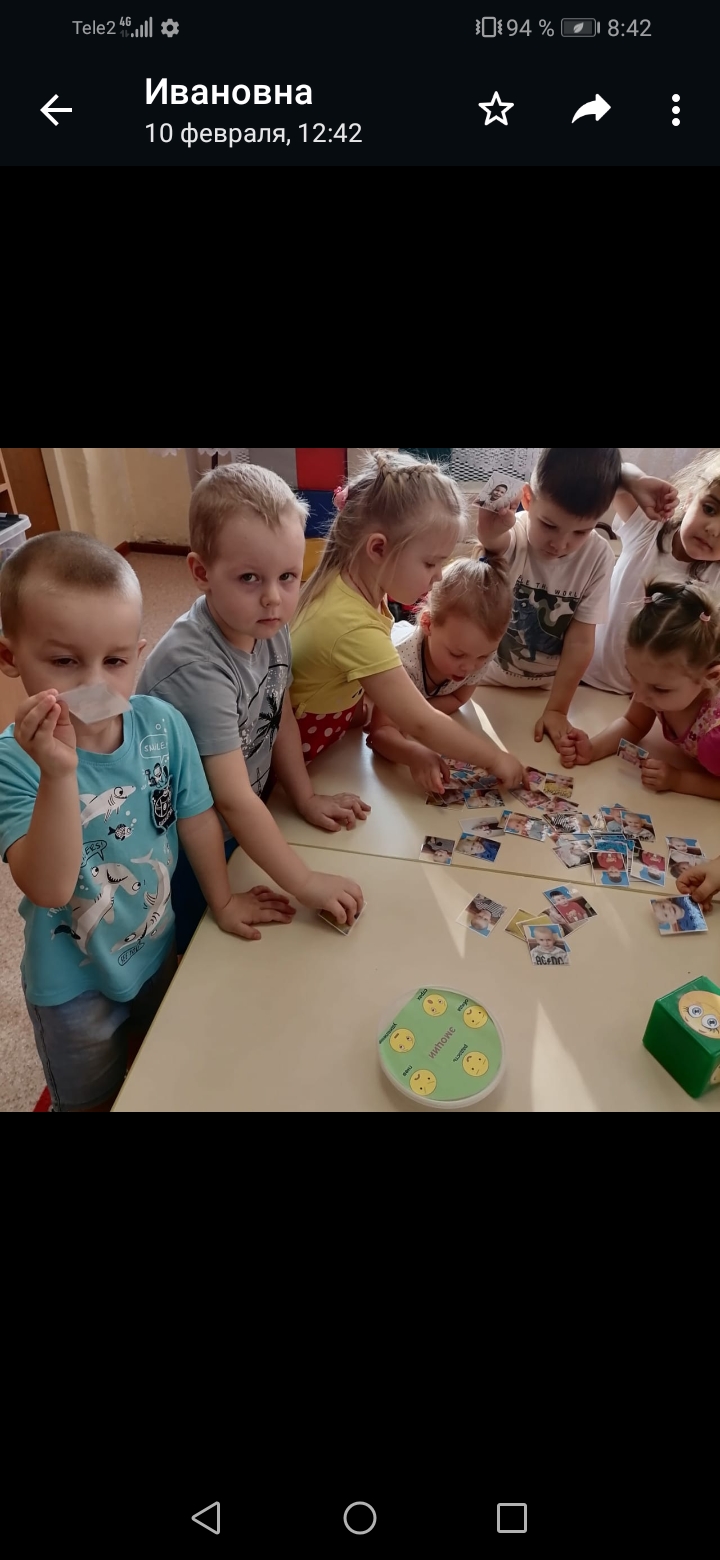 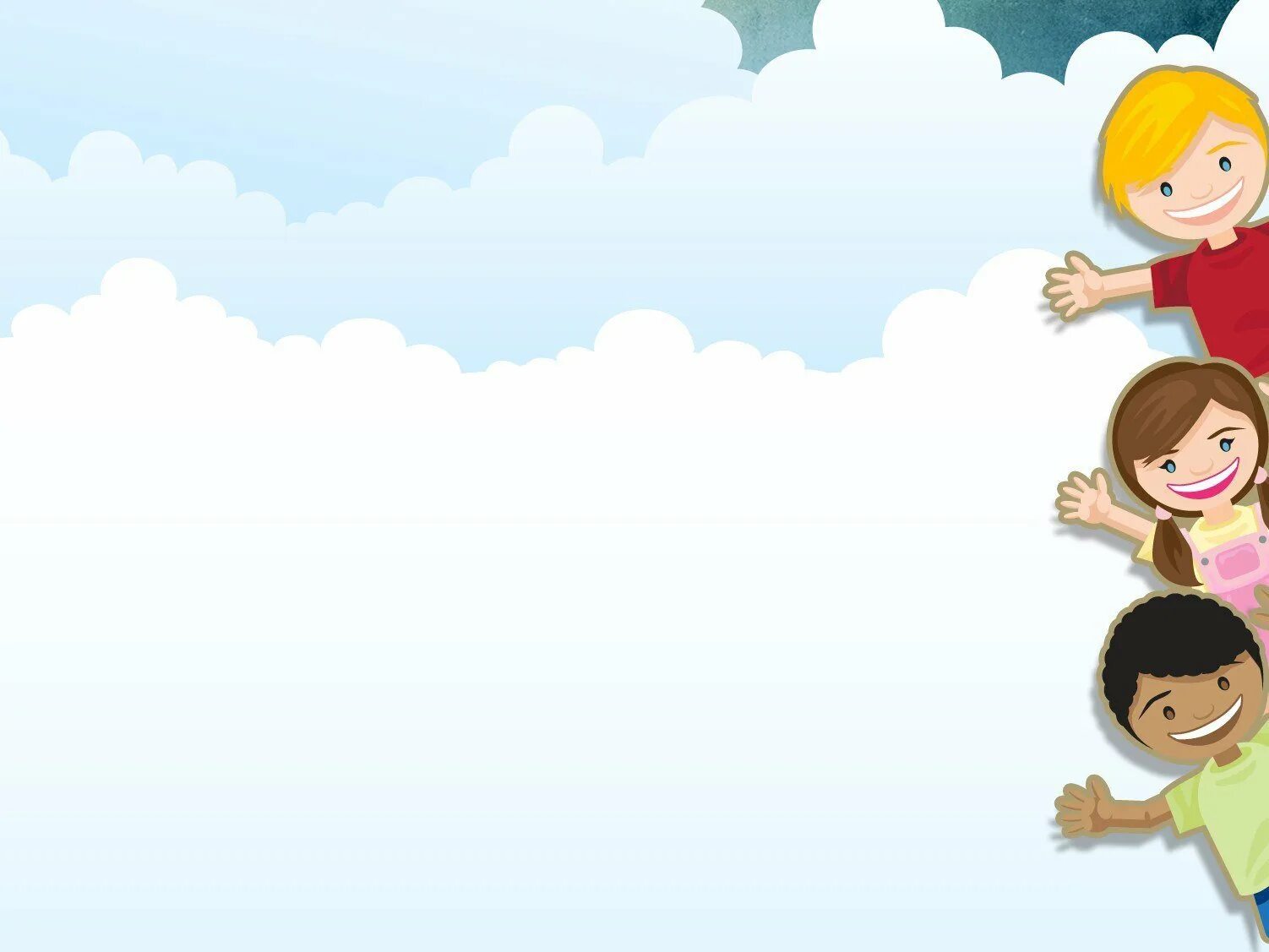 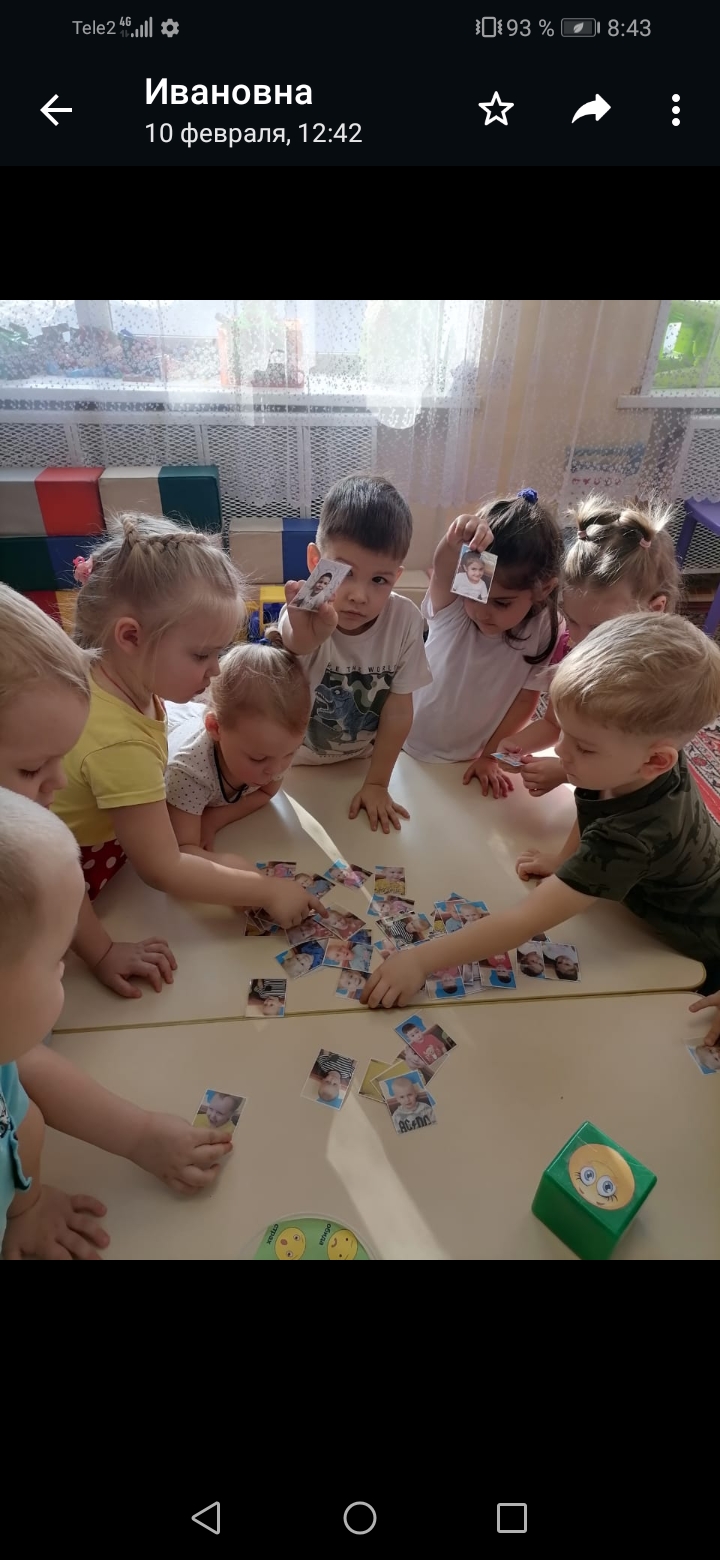 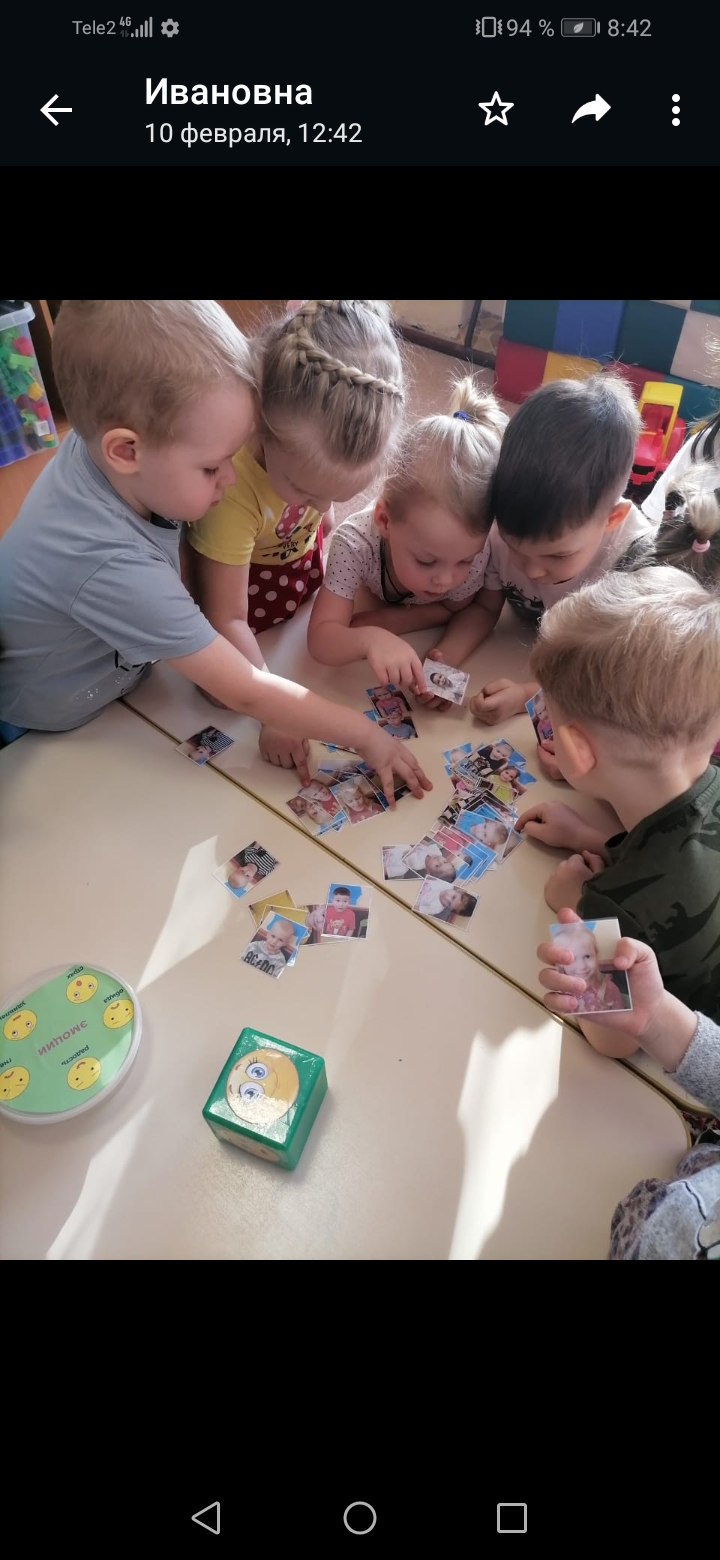 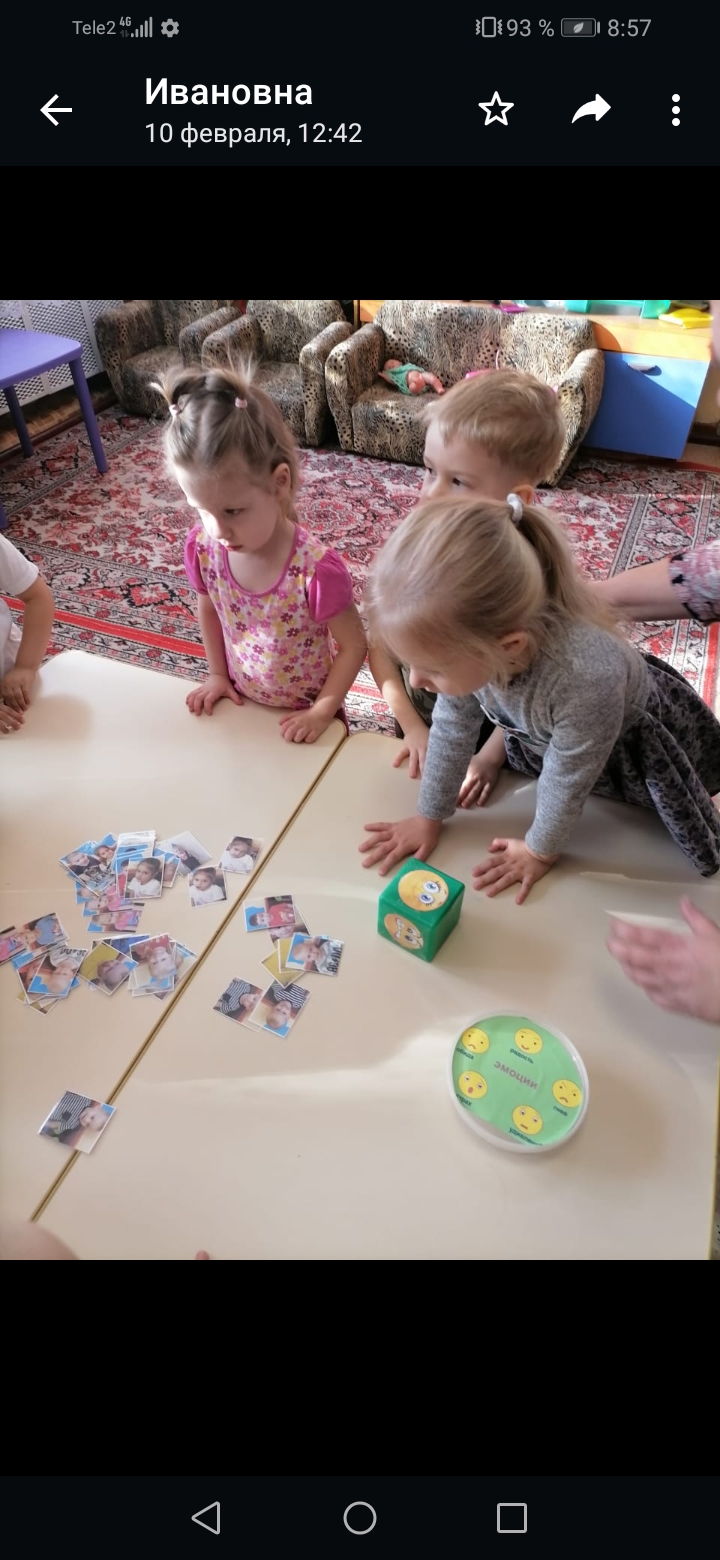 Чтобы научить детей передавать образ или настроение жестами мы в своей практике применяем обыгрывание героев из разных сказок.
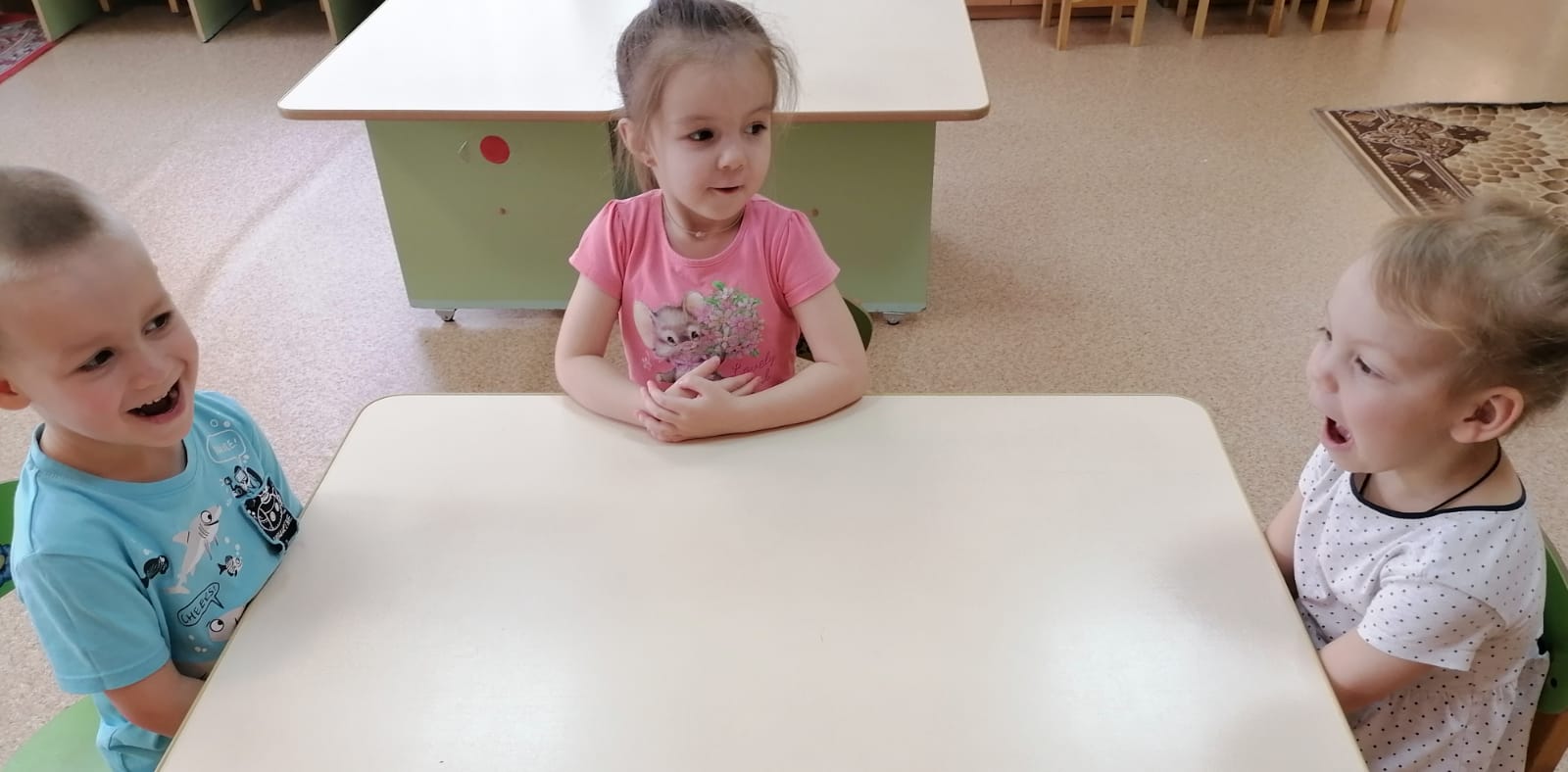 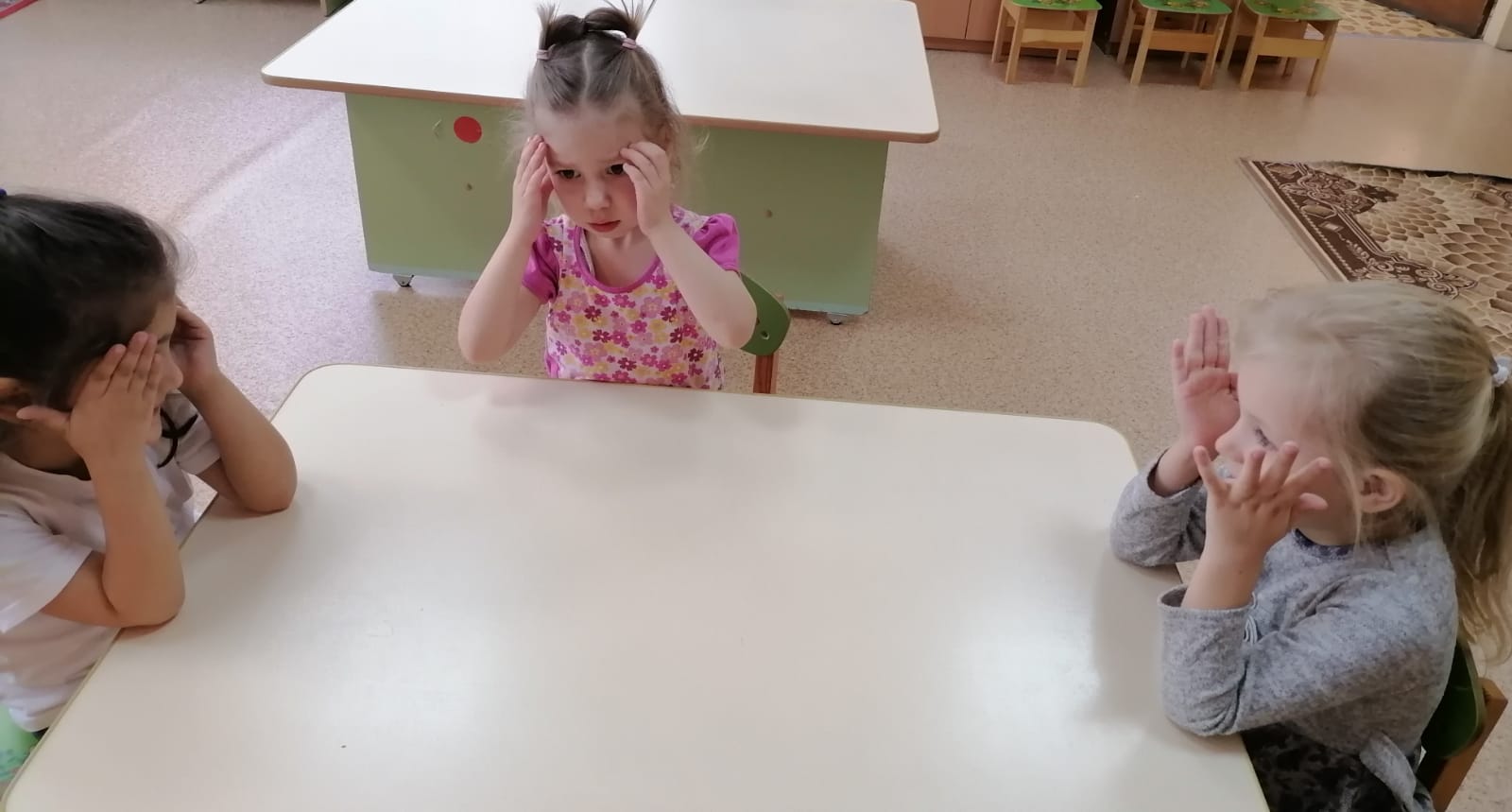 В группе создан уголок эмоций, где находятся дидактические игры: «Изучаем эмоции», «Я и мои эмоции», «Эмоции», «Подбери эмоцию» , «Мои эмоции» и другие.
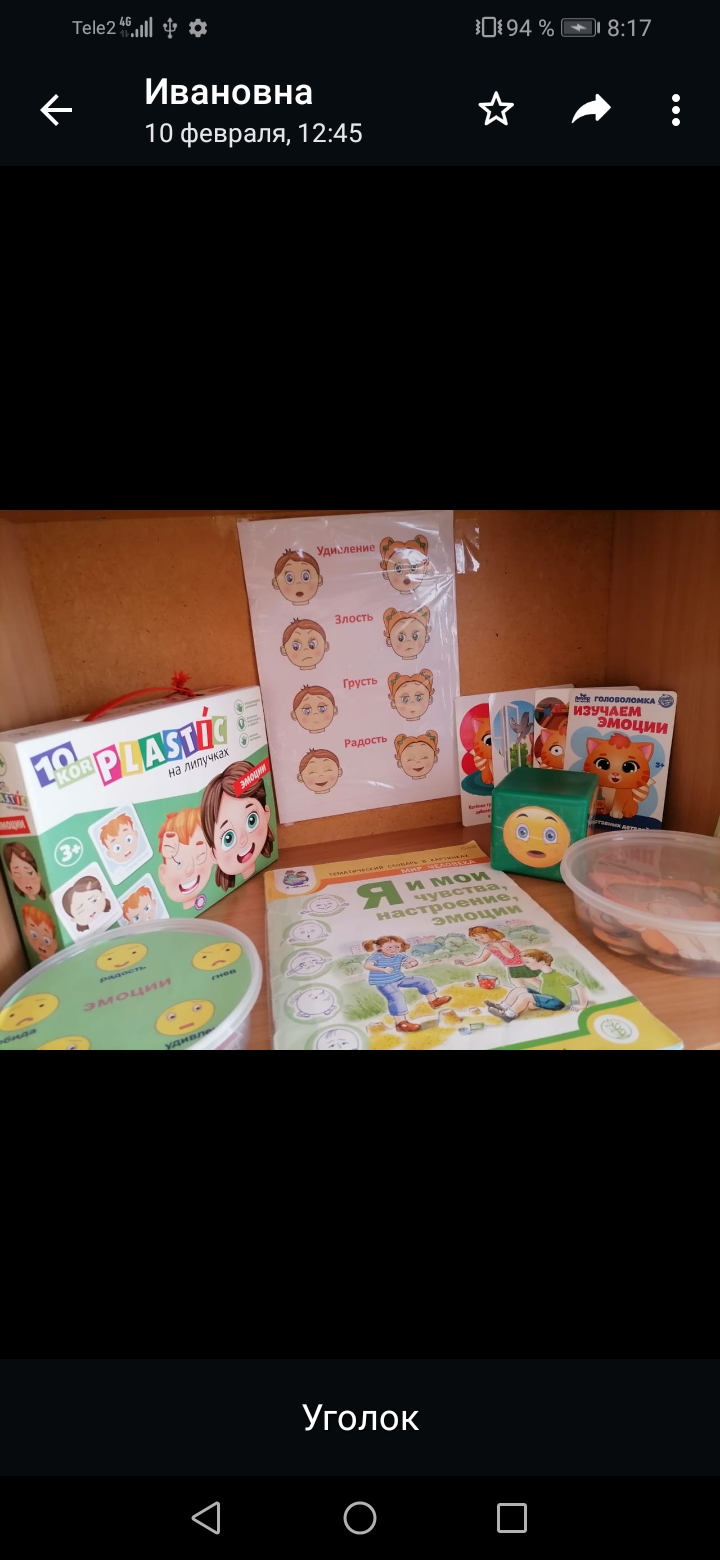 Для того чтобы научить детей делать выбор мы разработали дидактическую игру «Выбери уголок по интересам»
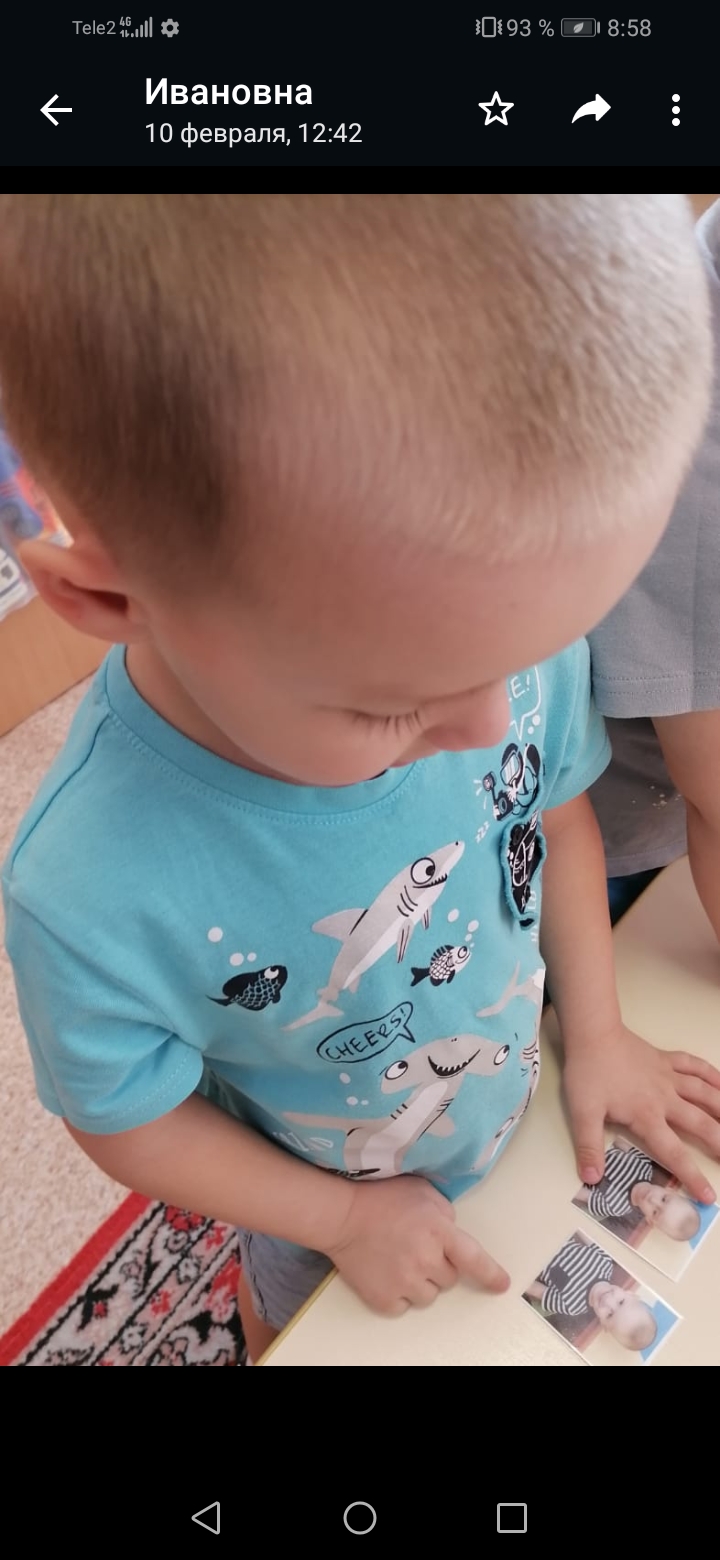 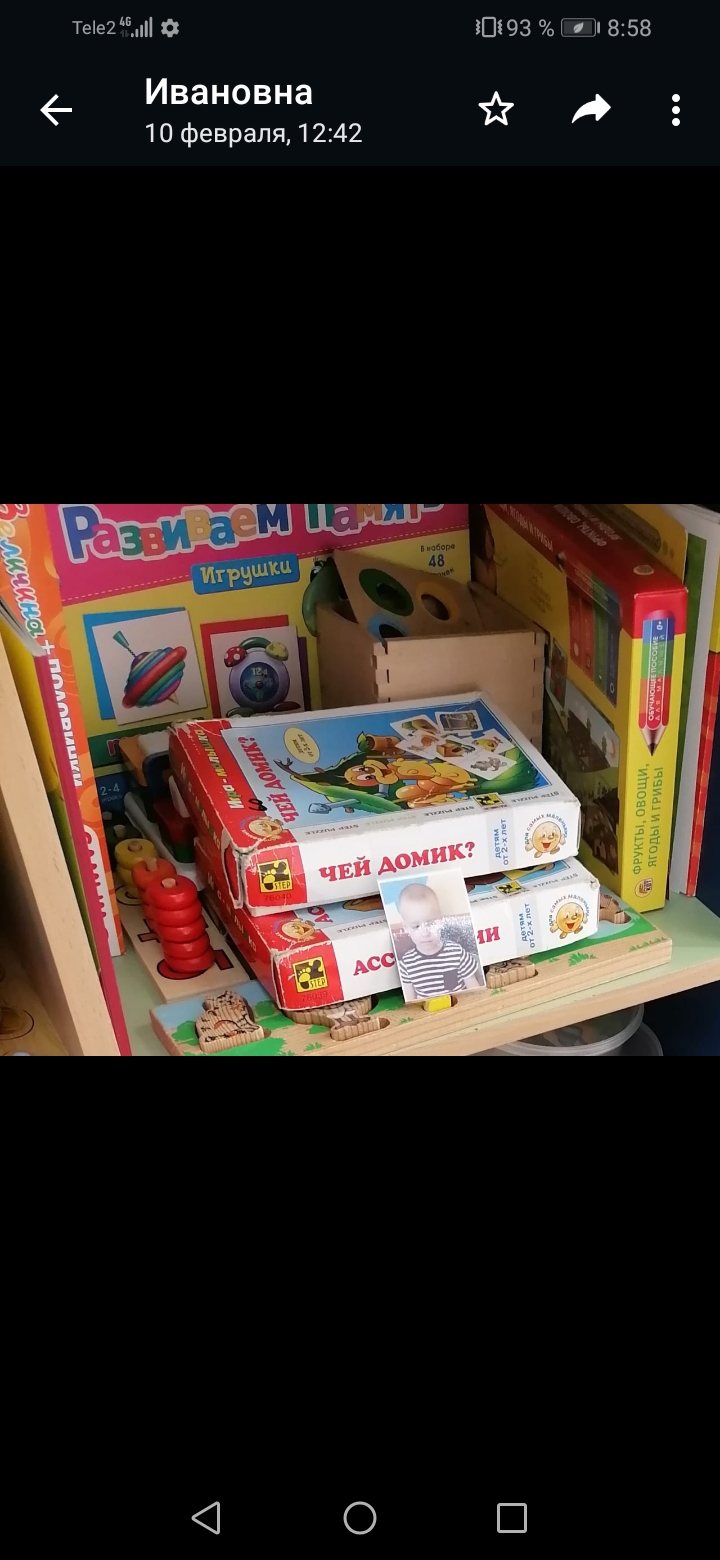 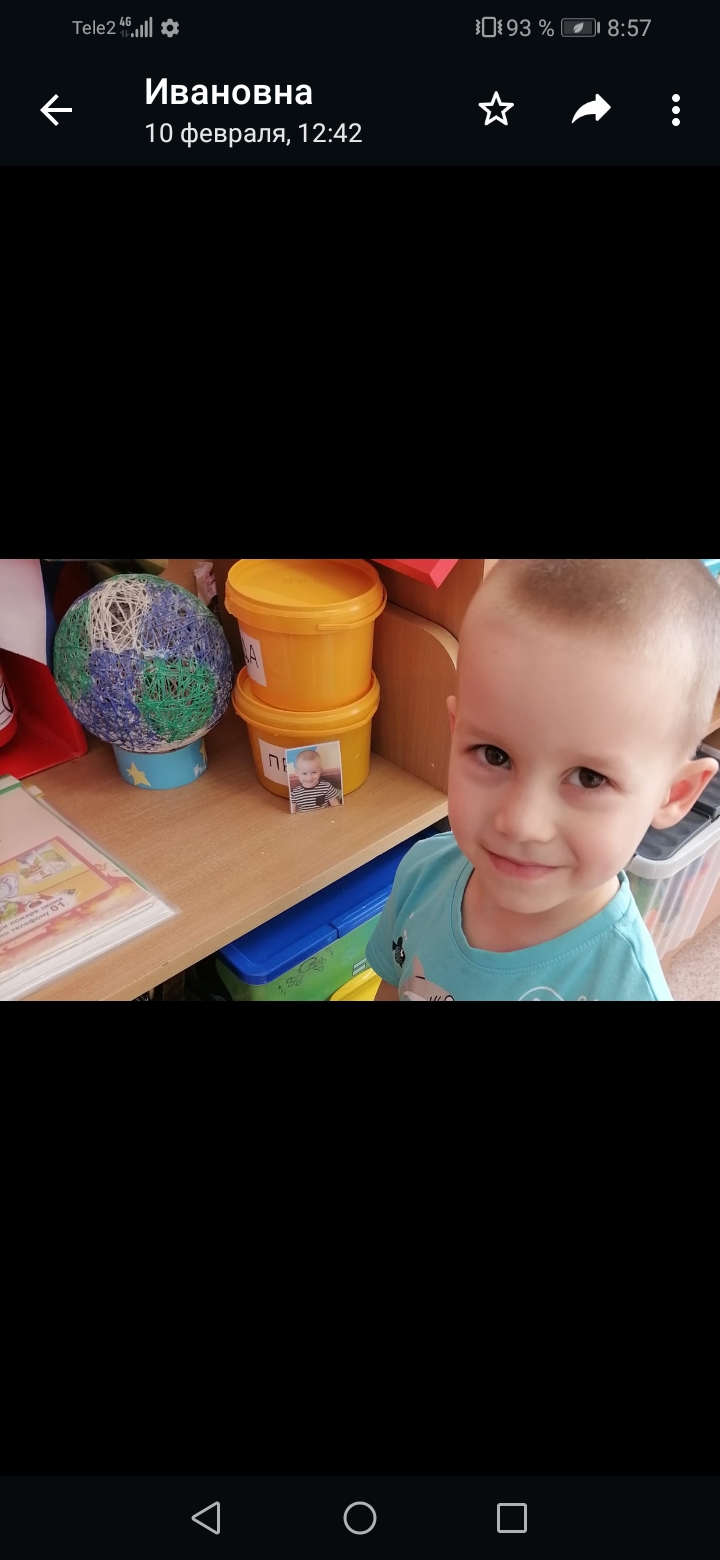 Выбор – это осознанное принятие решения из предложенного множества вариантов, это предпочтение одного варианта другому. С ситуацией выбора ребенок сталкивается постоянно.
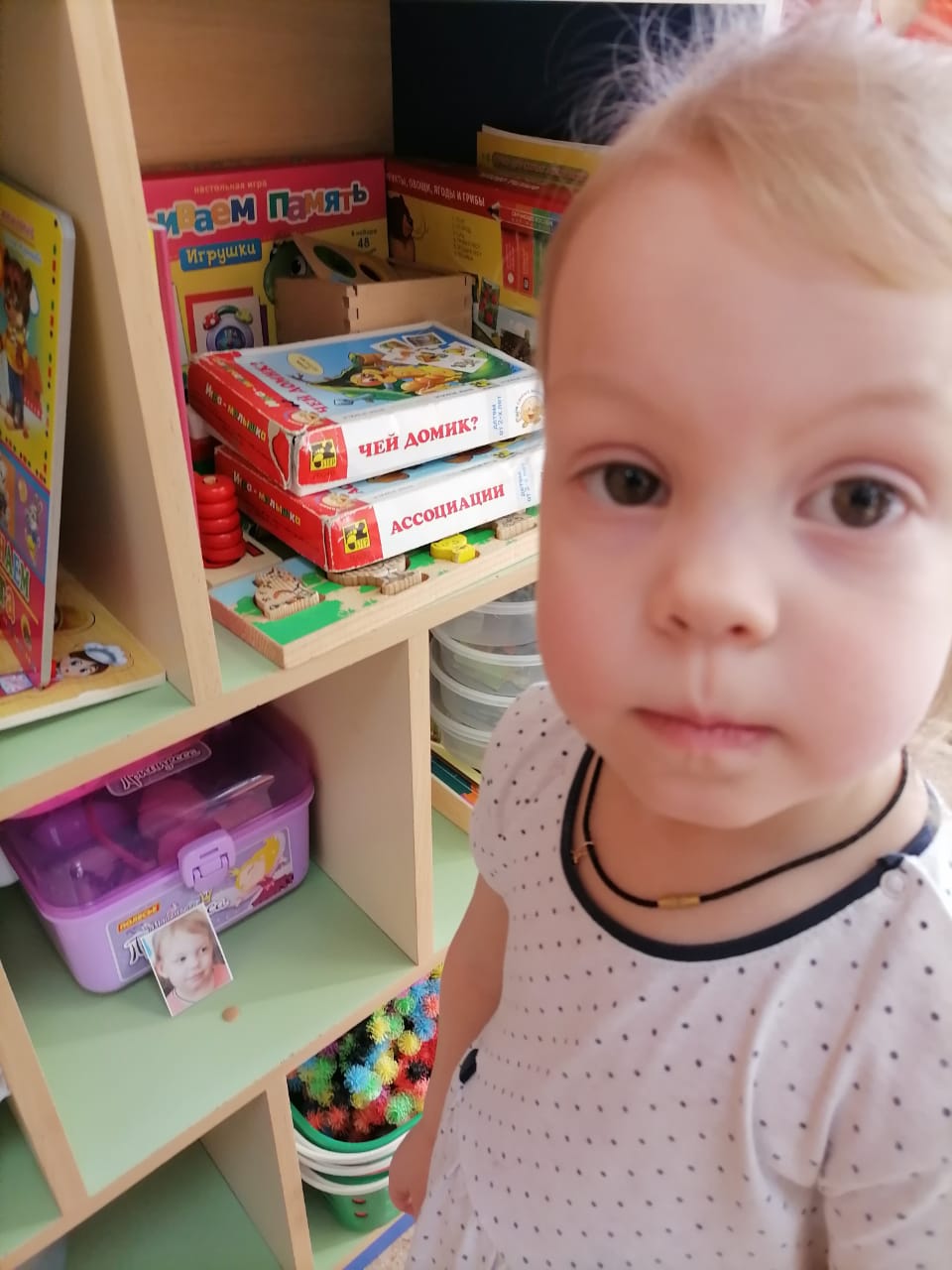 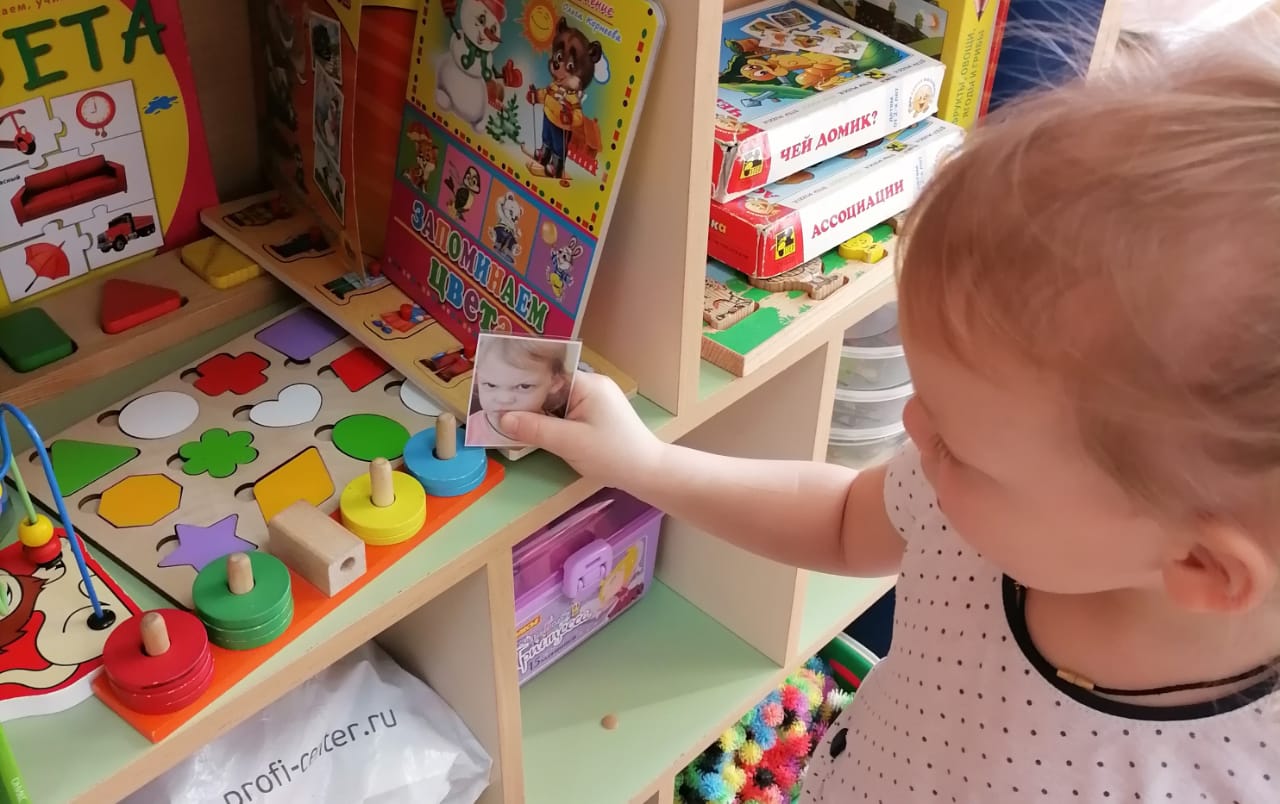 Мы можем научить наших детей делать выбор!- Позволять ребенку делать выбор, а не решать за него.- Учить ребенка договариваться, держать слово, быть последовательным.- Обращать внимание ребенка на детали.- Выбор должен соответствовать возрасту ребенка.- Чем старше ребенок – тем серьезнее выбор.